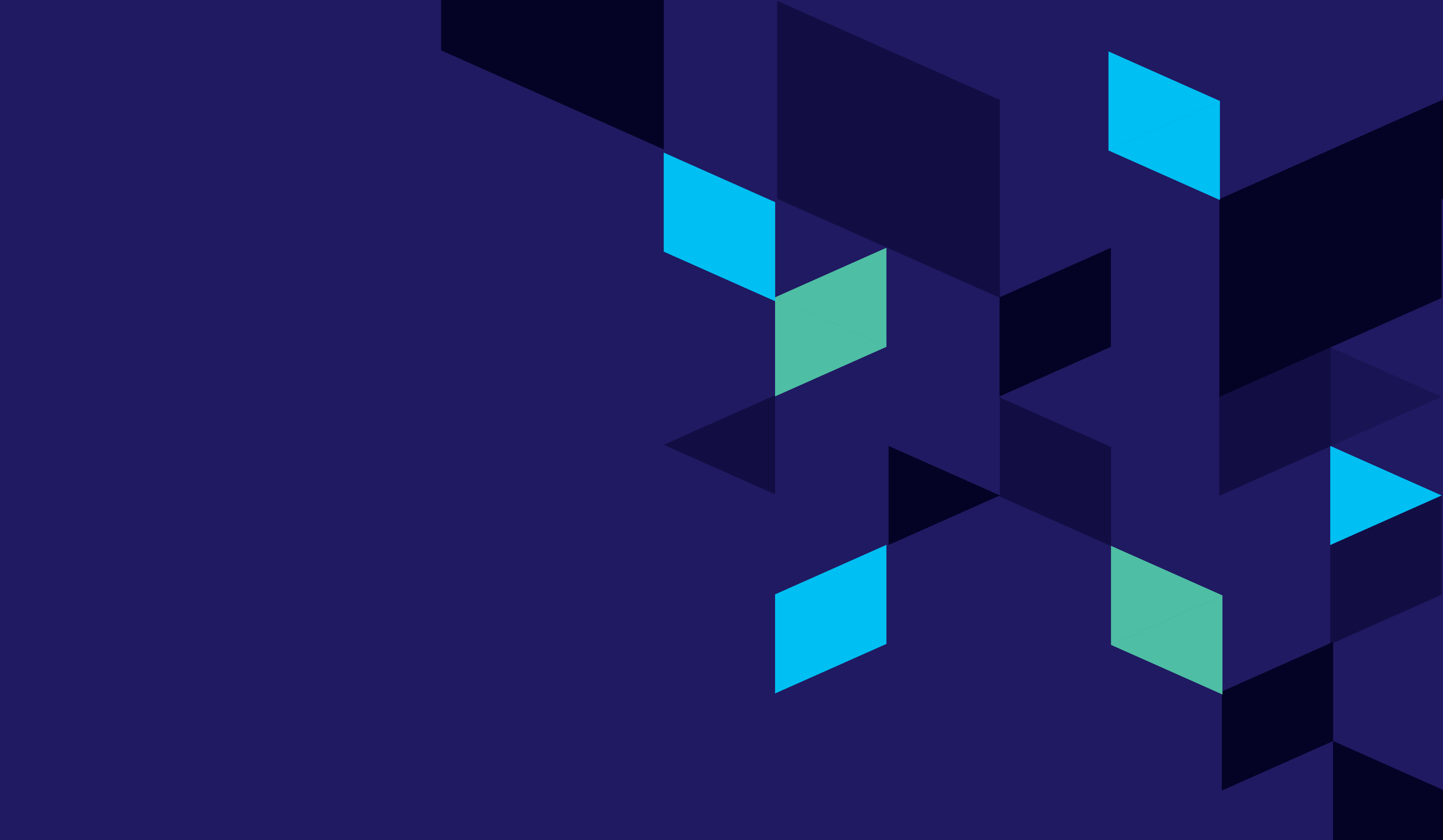 June 28, 2024
Question of the Week:
“
What are some common audience identifiers I can use in my ad campaign?
”
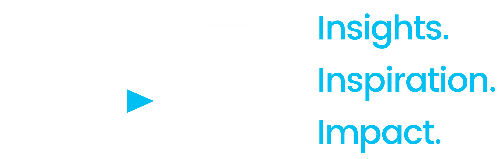 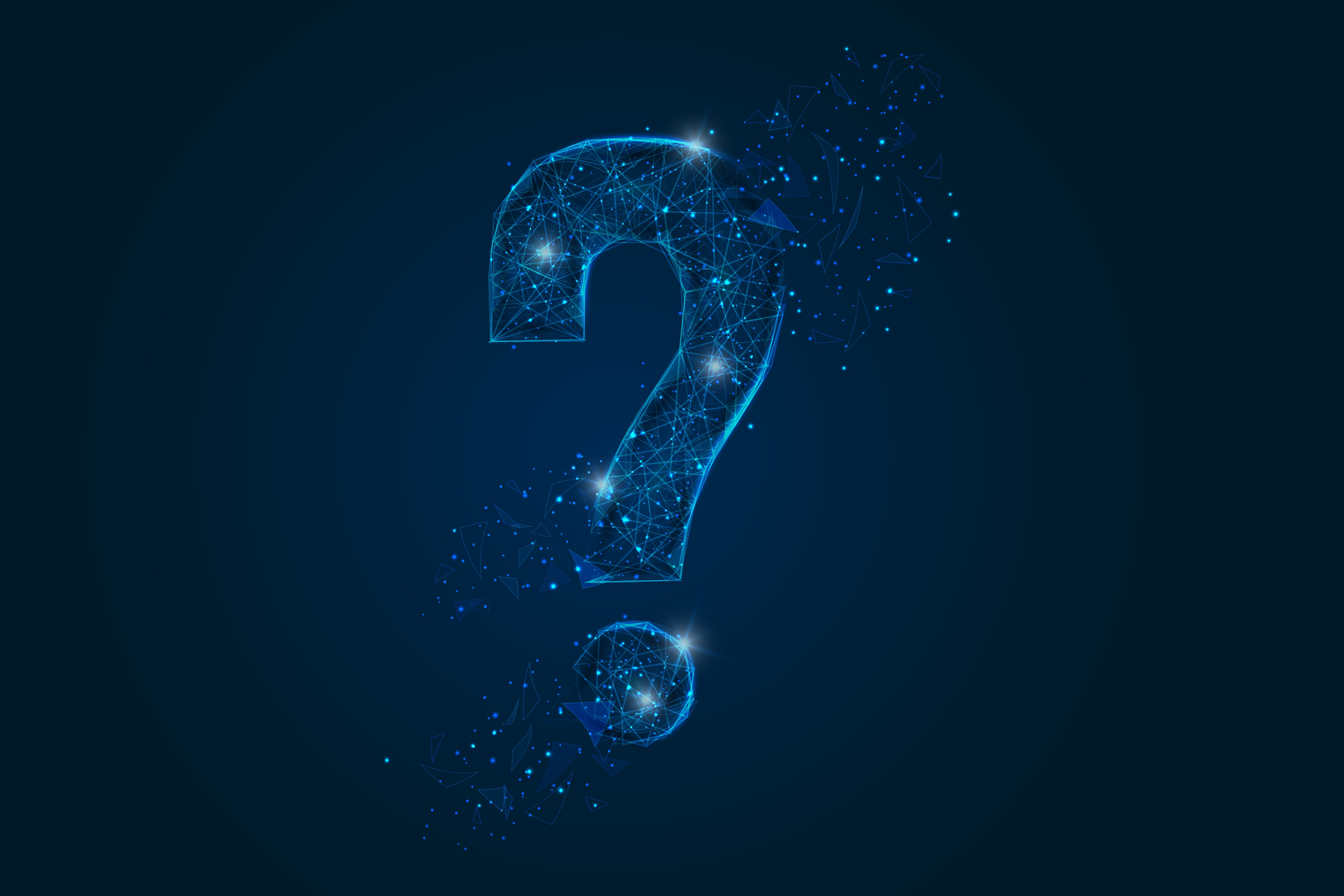 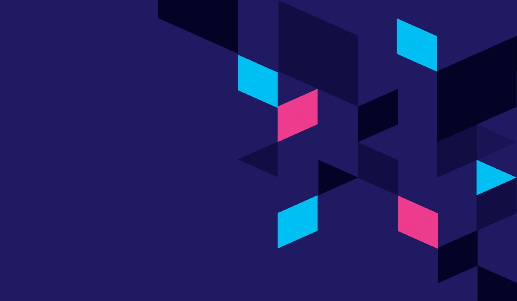 What is an Identifier?
Identifiers (also referred to as identity signals) are what is known about the consumer at the household or person level
Identifiers enable marketers to achieve a 
comprehensive and consistent 
view of audiences throughout the customer journey
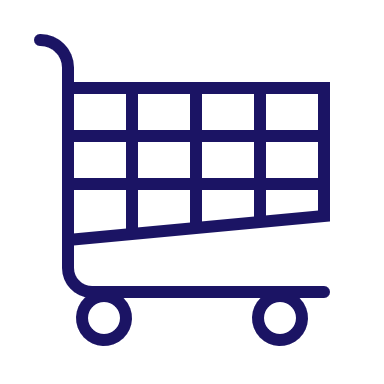 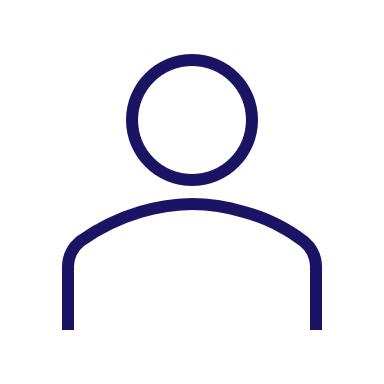 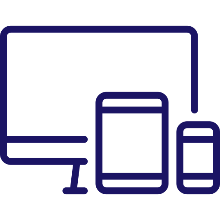 Device
Where audiences were exposed to your ad across platforms
Exposure
Who was exposed to your ad
Outcomes
What audiences did after being exposed to your ad
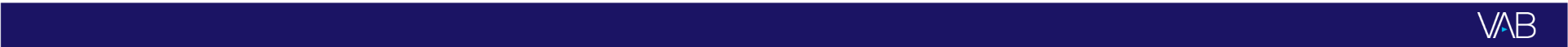 This information is exclusively provided to VAB members and qualified marketers.
PAGE 2
What are the common types of identifiers that marketers can use to target and measure their customers?
Marketers can use both personal and digital information to identify their customers
Personal Identifiers
Digital Identifiers
Name
Postal Address
Email Address
Phone Number
Date of Birth
SSN
Demographics
Voter Registration
Motor Vehicle Records
IP address
Device ID
1st Party Cookies

Mobile IDs (MAIDs)
Customer / Loyalty IDs
Social Identities /  Handles
App login
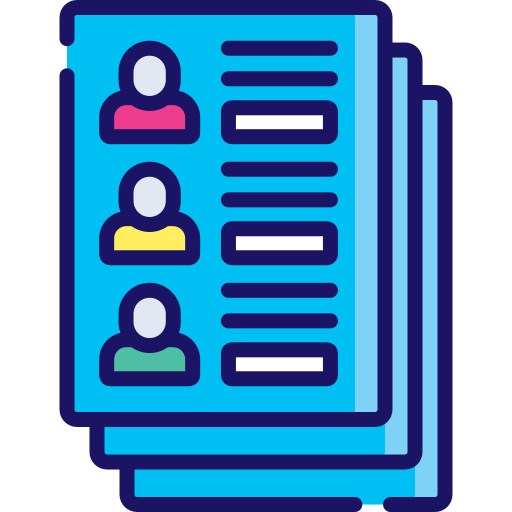 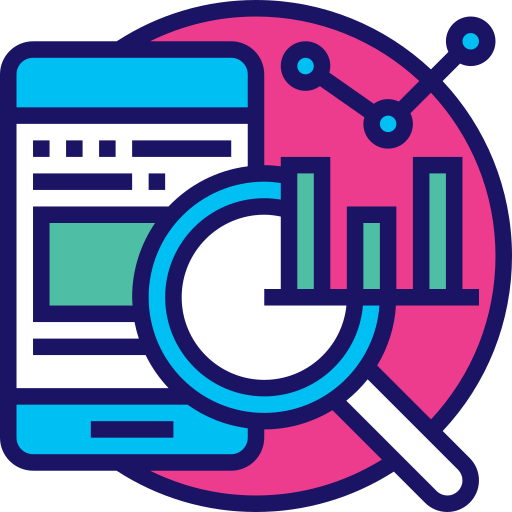 Note: Identifiers shown are just a sampling
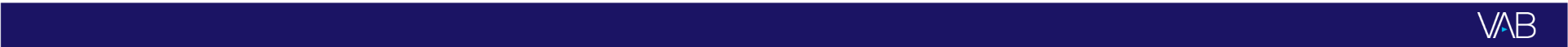 This information is exclusively provided to VAB members and qualified marketers.
PAGE 3
What additional data can marketers leverage to enrich their customer profiles?
Common types of consumer data collected by businesses
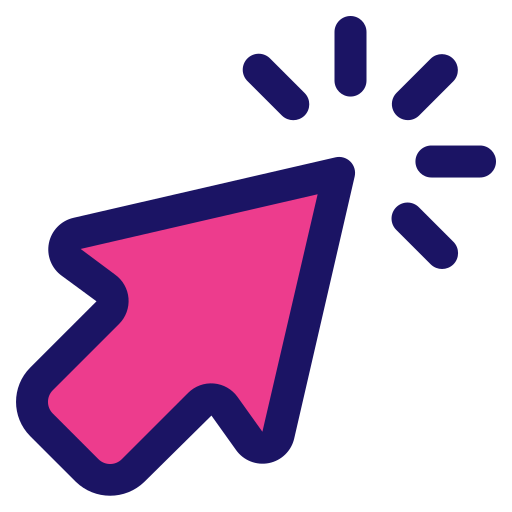 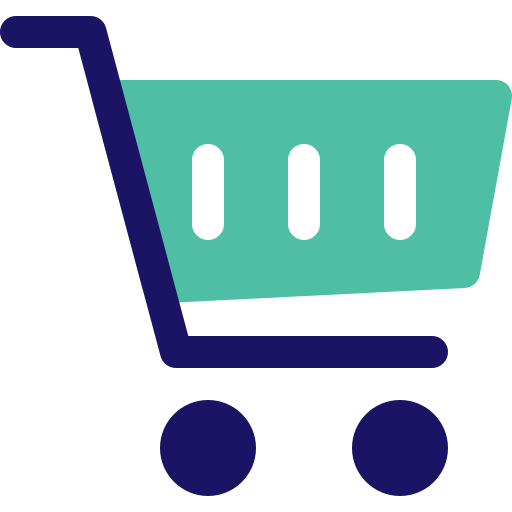 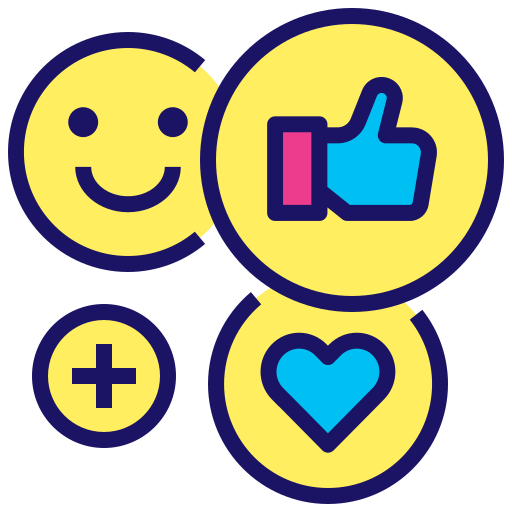 Engagement Data
Behavioral Data
Attitudinal Data
Website Visitation

Social Media Engagement

Email Responses

Paid Ad Interactions

Click-Through Rate (CTR)

Bounce Rate
Purchase History

Web Form Downloads

Site Duration

Abandoned Shopping Carts

Subscription Details

Average Order Value
Consumer Satisfaction Ratings

Purchase Criteria

Product Desirability

Product Preferences

Survey Responses 

Customer Reviews
Source: Business News Daily How Businesses Are Collecting Data (And What They’re Doing With It), October 2023. The above represents a sampling of consumer data points within each category.
,
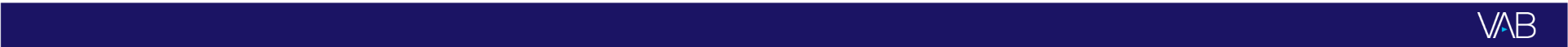 This information is exclusively provided to VAB members and qualified marketers.
PAGE 4
What are common ways to store and match identifiers and other consumer data?
Identity Graphs & Resolutions Help Marketers to…
Marketers may have audience information across several different internal databases. These critical components of an identity solution work together to enable marketers to associate identity signals across those databases and ad exposure into a single consumer profile.
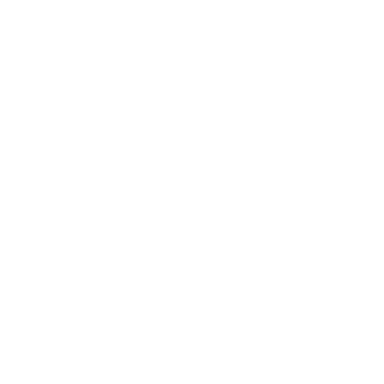 Resolve Identity
Assemble multiple signals of an individual or HH into a single profile
Enrich Audience Data
Layer in additional information about a consumer to create a more dynamic profile
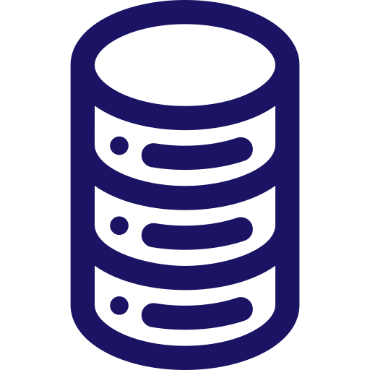 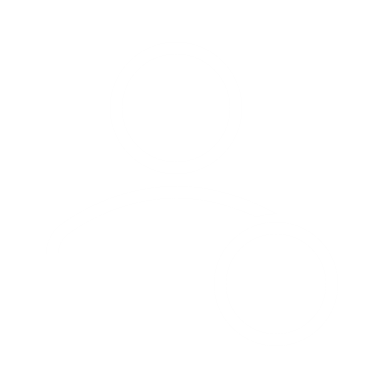 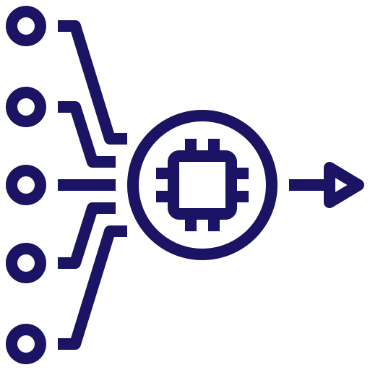 Activate
Serve relevant ads to your audience at the right time on the right platforms
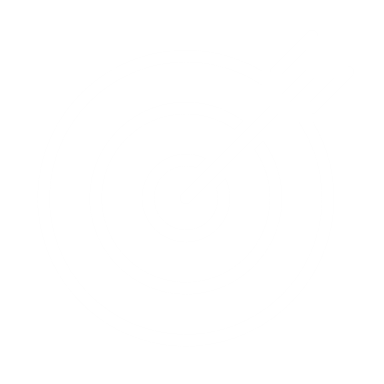 Identity GraphDatabase of common identifiers matched with privacy protected customer profiles
Identity Resolution Process of matching common identifiers across devices and interactions to a single profile
Measure 
Determine where you reached your audience and how many times you reached them across platforms
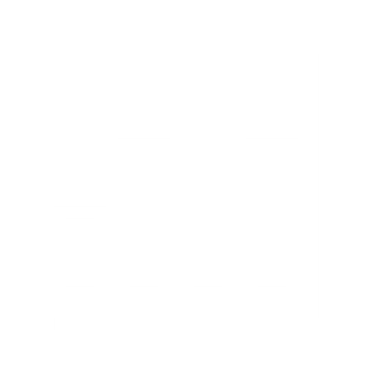 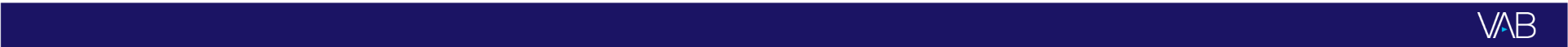 This information is exclusively provided to VAB members and qualified marketers.
PAGE 5
How should privacy be factored into utilizing common identifiers and identity solutions?
Actions You Can Take Now to Protect Your Customers and Your Brand
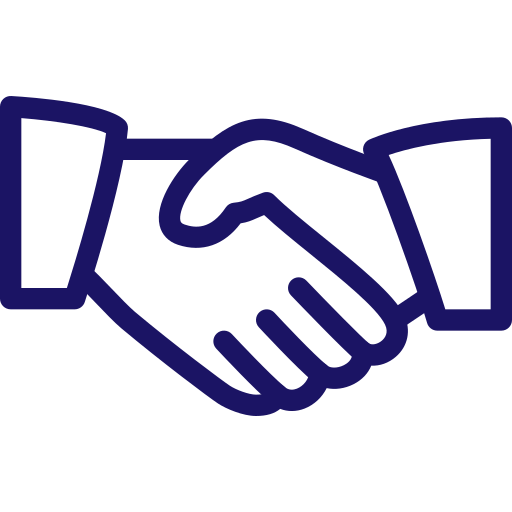 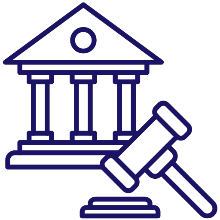 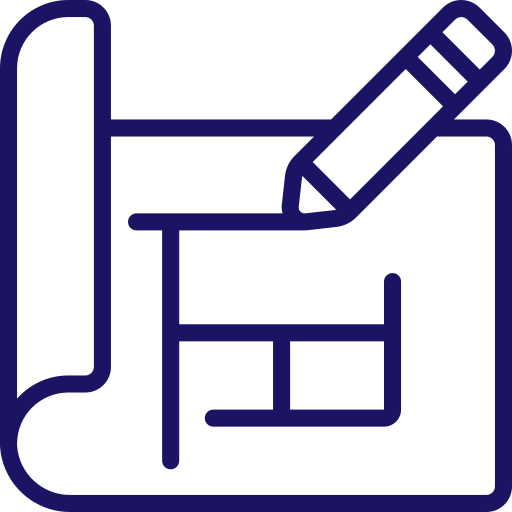 Establish 1st Party Relationships with your Customers
Comply with Consumer Protecting Laws & Regulations
Take a Privacy by 
Design Approach
To ensure privacy centric measurement, prioritize privacy centric data collection methods. Gathering consent from consumers while collecting information will enable you to identify them accurately in a privacy complaint way throughout the campaign lifecycle.
Stay up to date with national and state level privacy laws to ensure you’re in compliance. Doing so enables you to put the customer first by protecting their identity and personal information while also serving them relevant ads.
A privacy by design approach means that privacy is embedded at every step of your marketing process. Privacy is a priority for consumers, it is critical that you establish partnerships with those that do the same.
Stay up to date with privacy laws here: iapp.org/
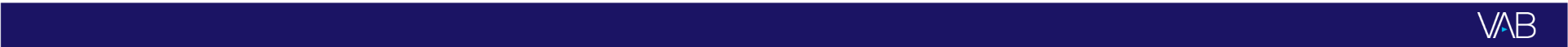 This information is exclusively provided to VAB members and qualified marketers. Further distribution is prohibited.
PAGE 6
Coming Soon…our comprehensive three-part series will help you understand, decode and navigate data privacy and security
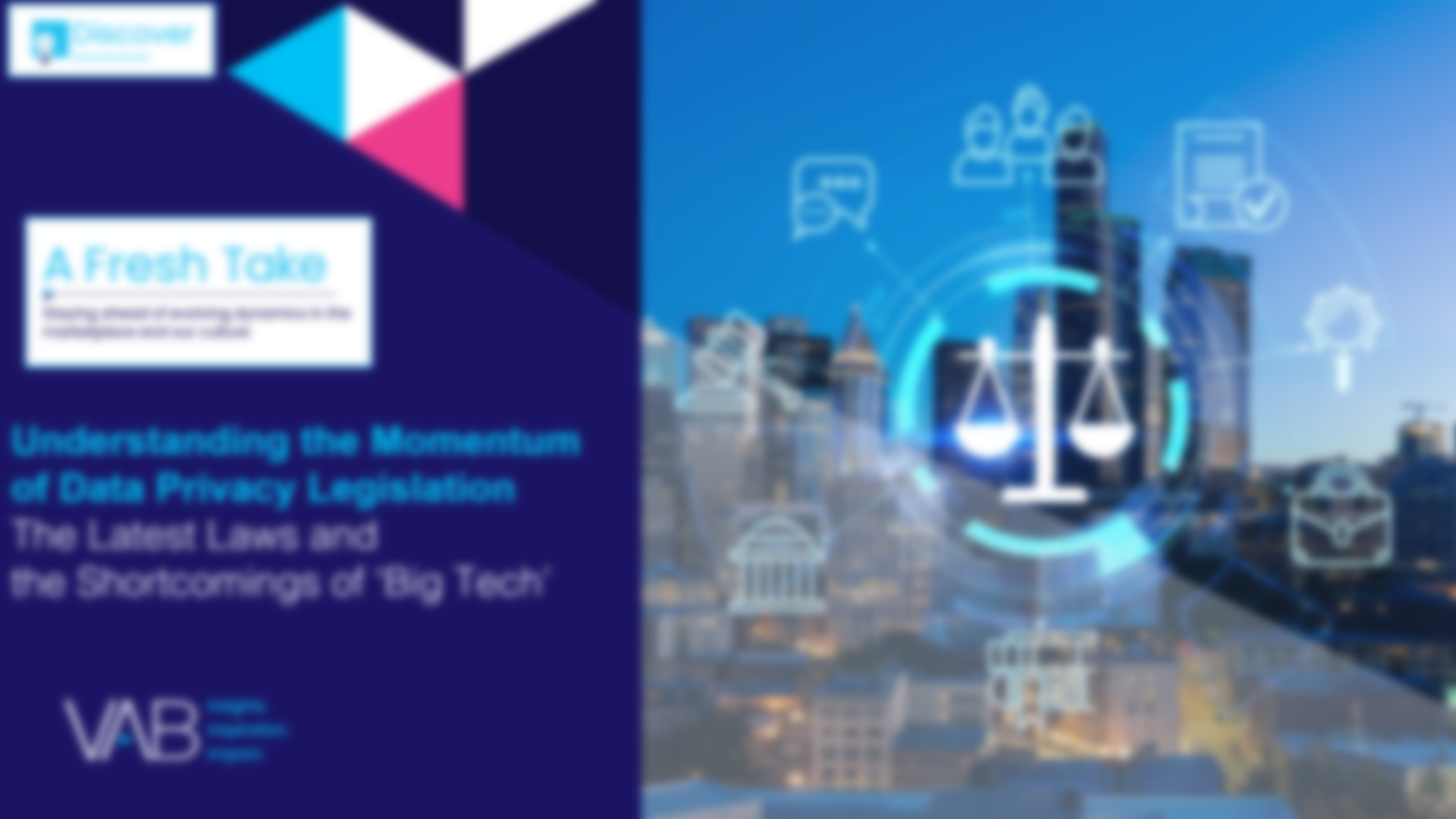 UNDERSTAND
The momentum of data privacy & security legislation
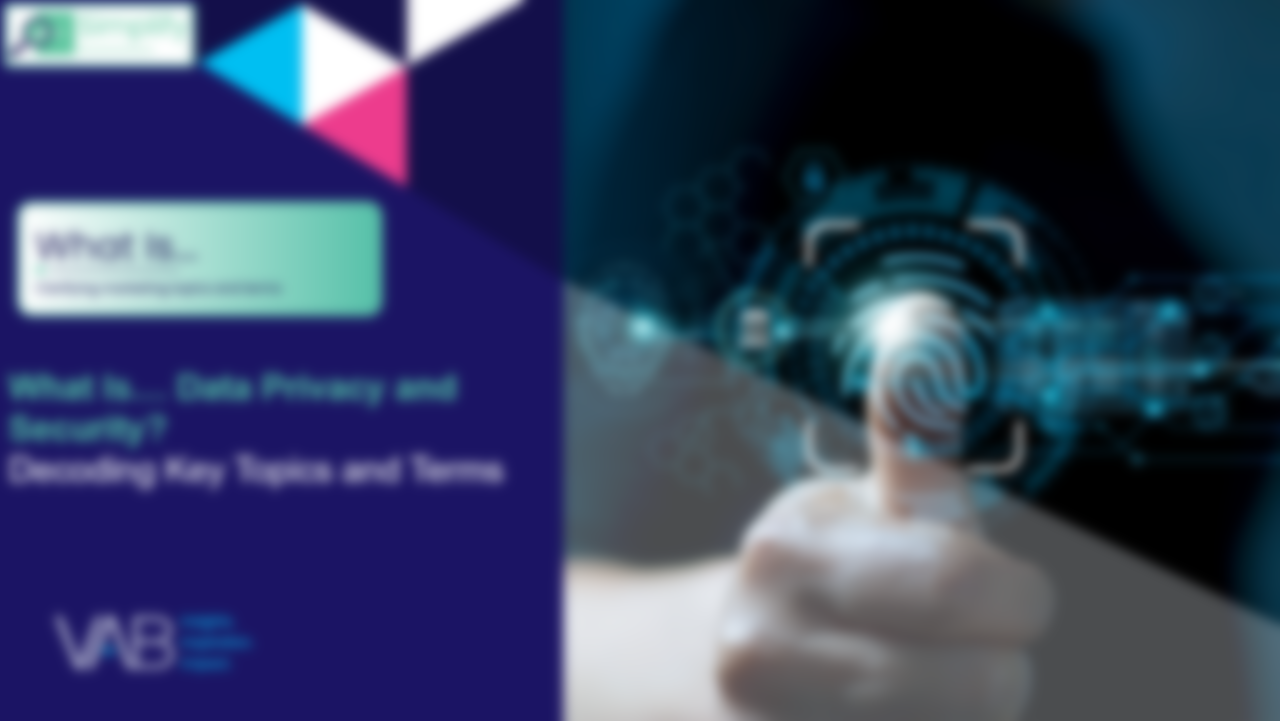 DECODE
Coming This Summer!
data privacy and security
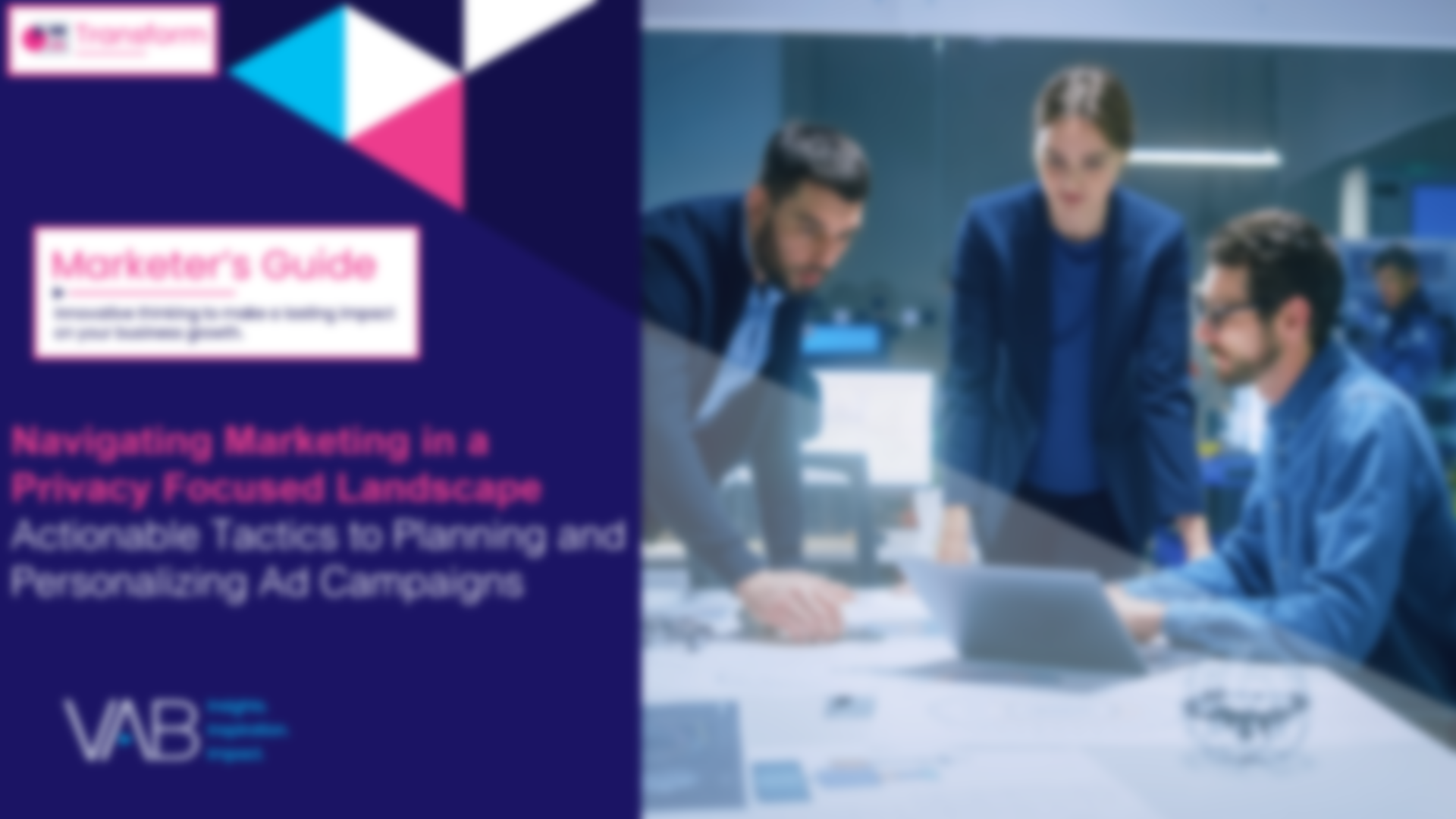 NAVIGATE
Marketing in privacy focused landscape
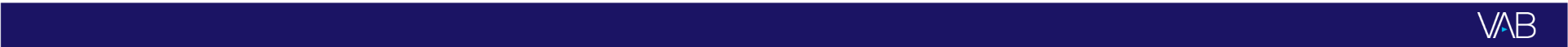 This information is exclusively provided to VAB members and qualified marketers.
PAGE 7
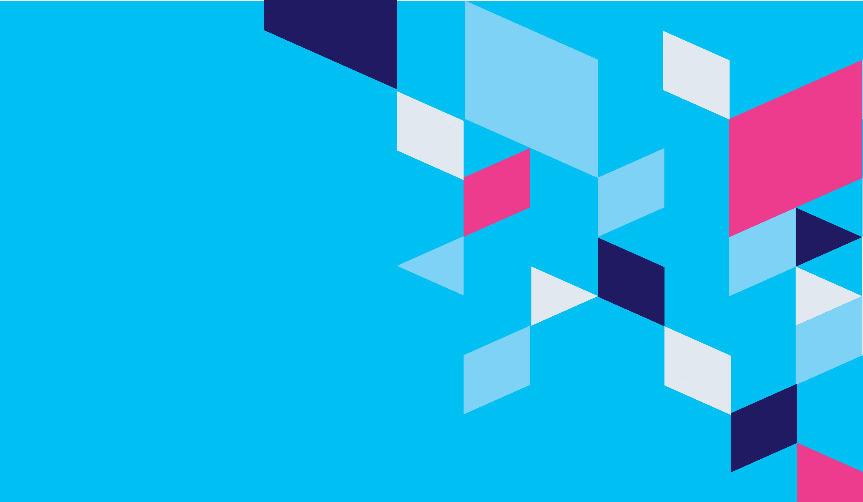 About VAB
VAB plays a dual role in the video advertising industry. We are leading the change to bring about a more innovative and transparent marketplace. We also provide the insights and thought leadership that enables marketers to develop business-driving marketing strategies.

Drawing on our marketing expertise, we simplify the complexities in our industry and discover new insights that transform the way marketers look at their media strategy.
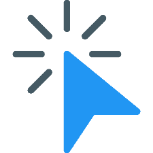 We are committed to your business growth and proud to offer VAB members, brand marketers and agencies complimentary access to our continuously-growing Insights library. Get immediate access at theVAB.com.
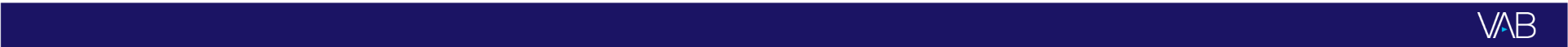 This information is exclusively provided to VAB members and qualified marketers.
PAGE 8